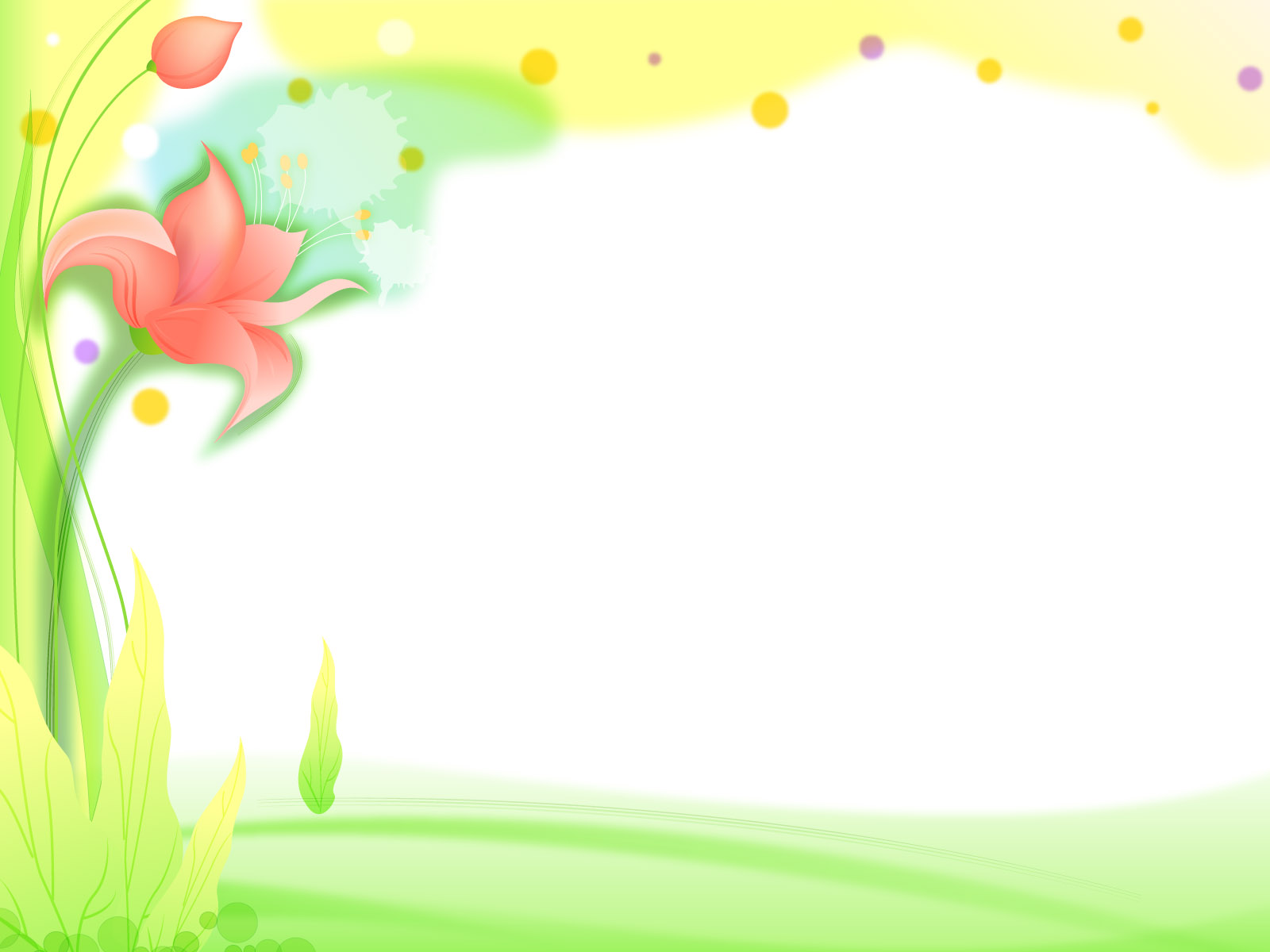 PHÒNG GD VÀ ĐT QUẬN LONG BIÊN
TRƯỜNG MẦM NON HOA SỮA
Làm quen với toán:
Gộp 2 nhóm trong phạm vi 4 đếm và nói kết quả
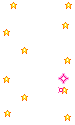 Lứa tuổi: 4 – 5 tuổi
Giáo viên: Trần Thị Bích Lan

Năm học: 2021 - 2022
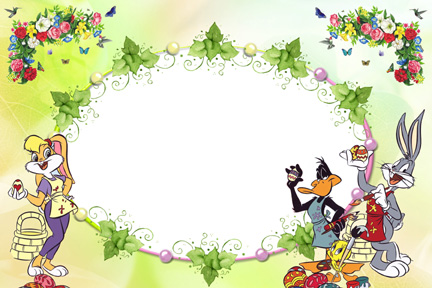 Cô và trẻ hát bài: 
“Quả”
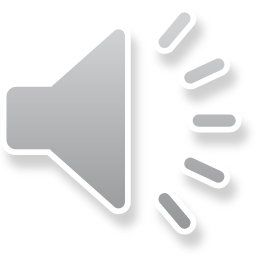 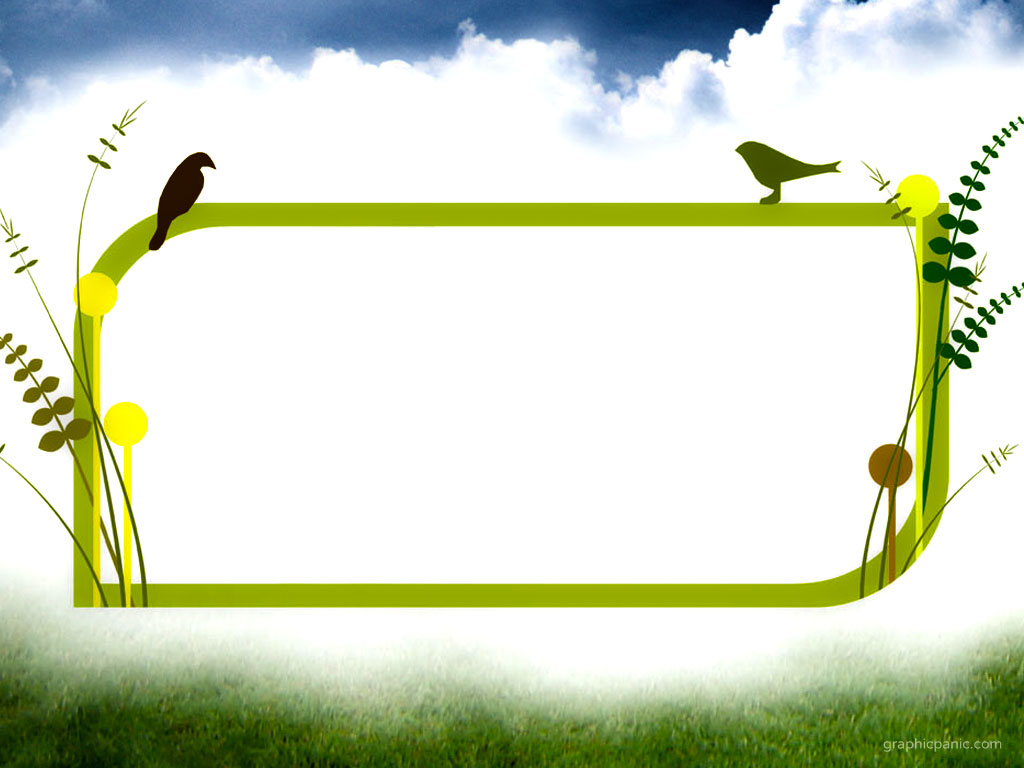 Phần 1: Ôn kĩ năng đếm trên 
đối tượng trong phạm vi 4
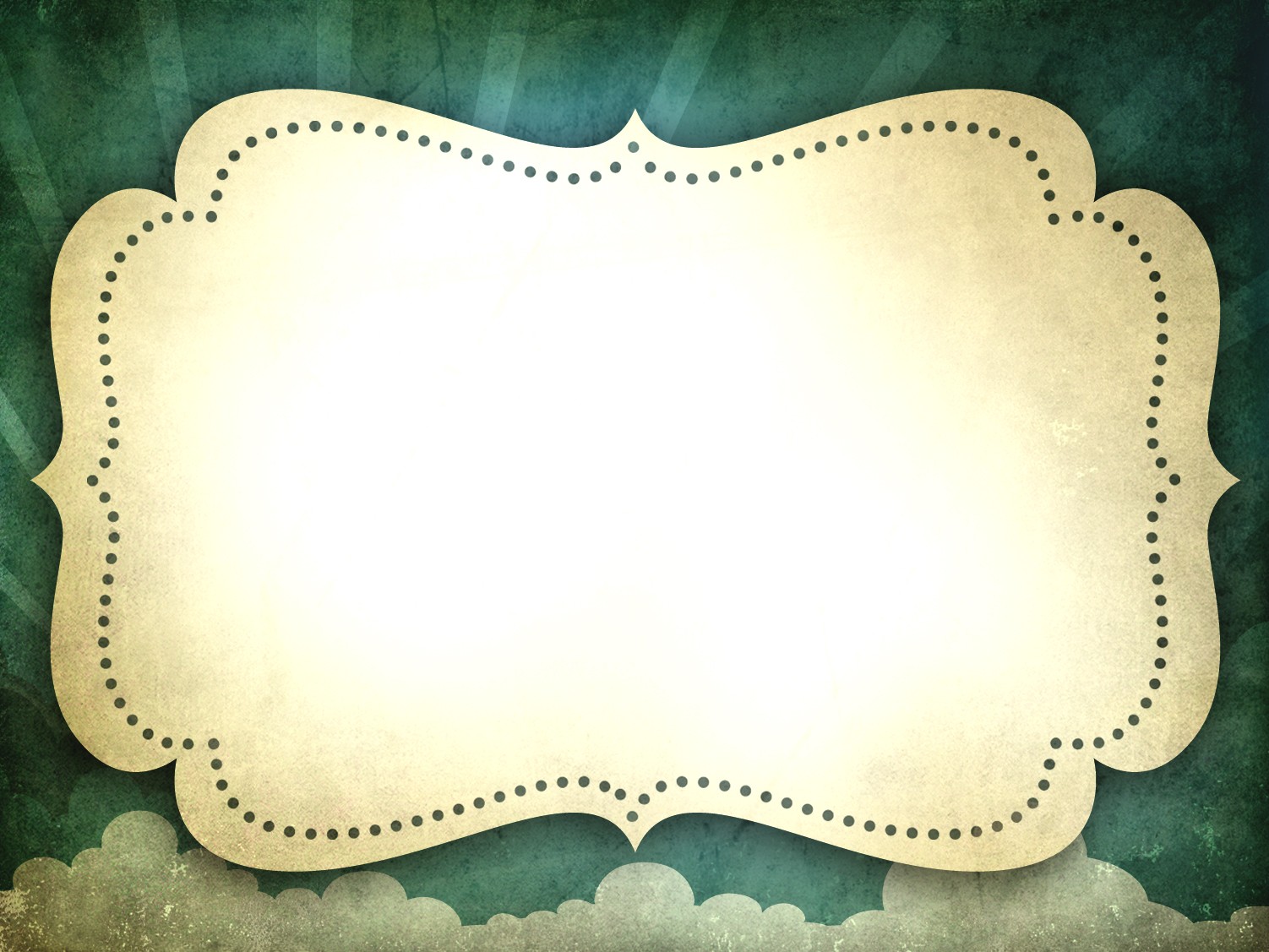 Phần 2: Gộp 2 nhóm
trong phạm vi 4 đếm và nói kết quả
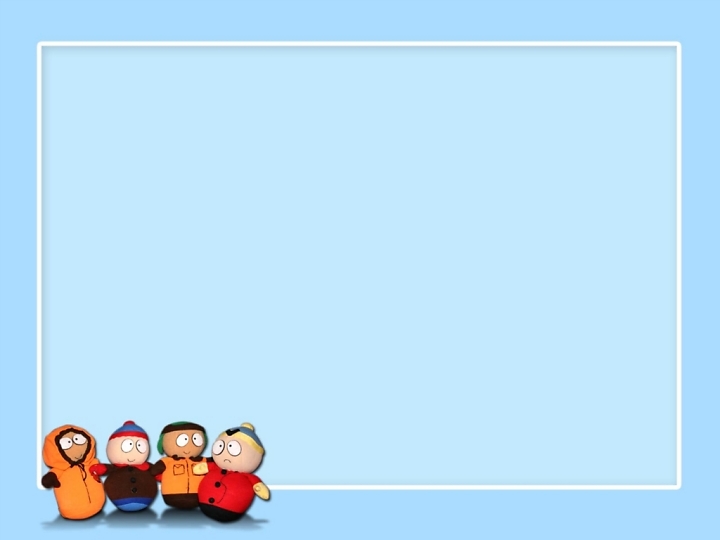 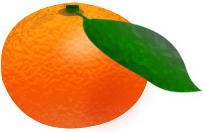 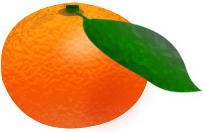 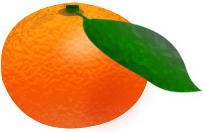 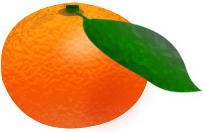 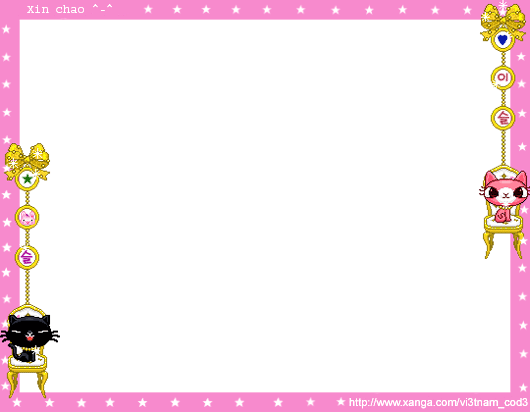 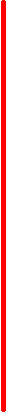 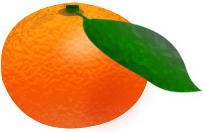 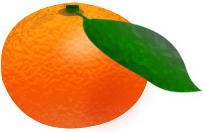 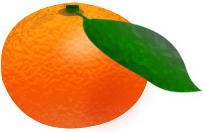 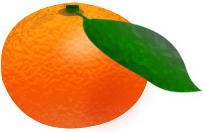 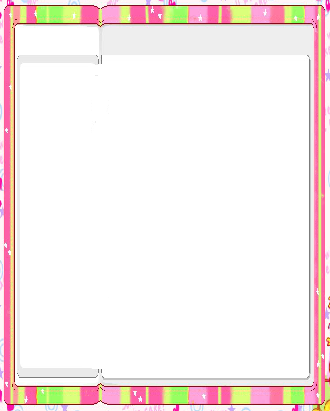 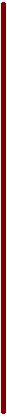 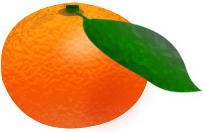 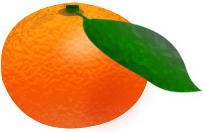 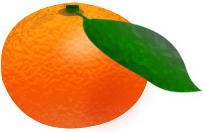 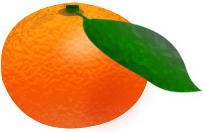 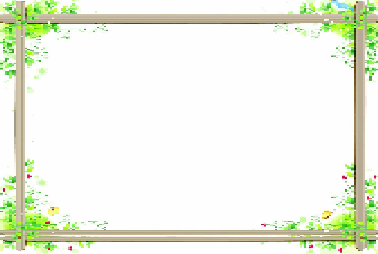 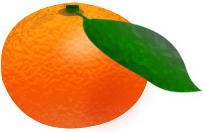 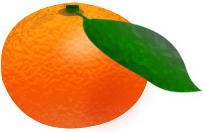 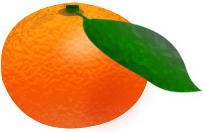 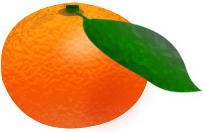 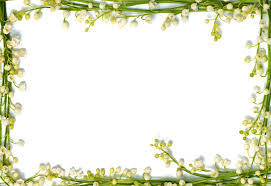 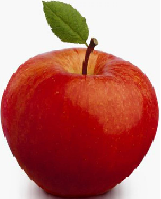 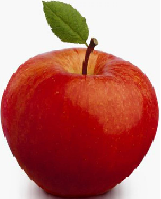 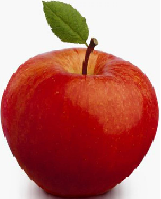 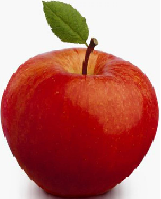 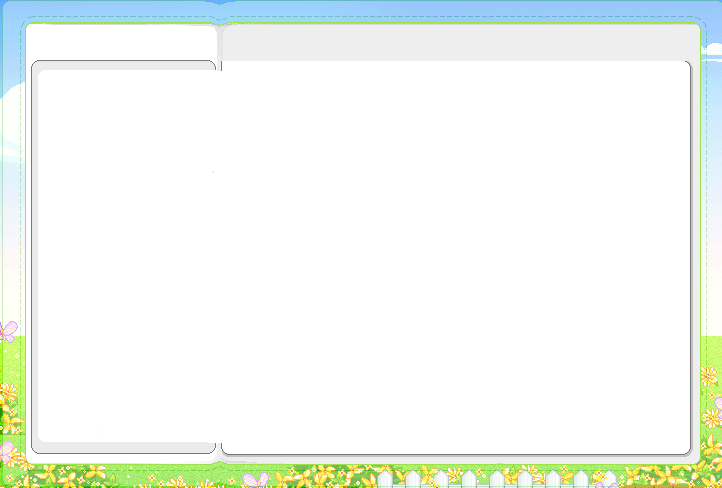 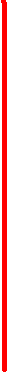 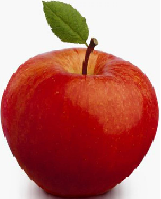 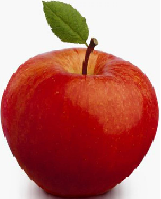 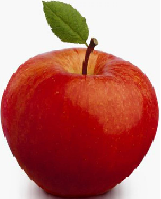 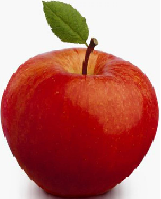 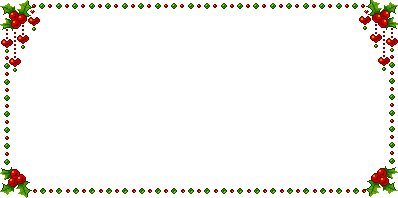 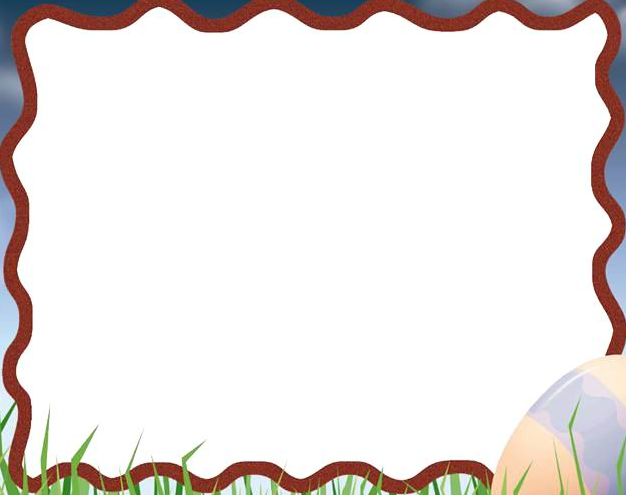 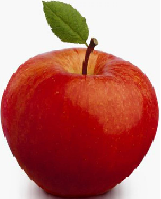 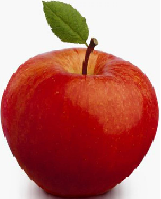 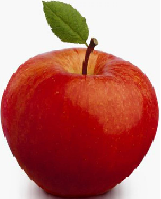 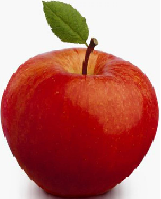 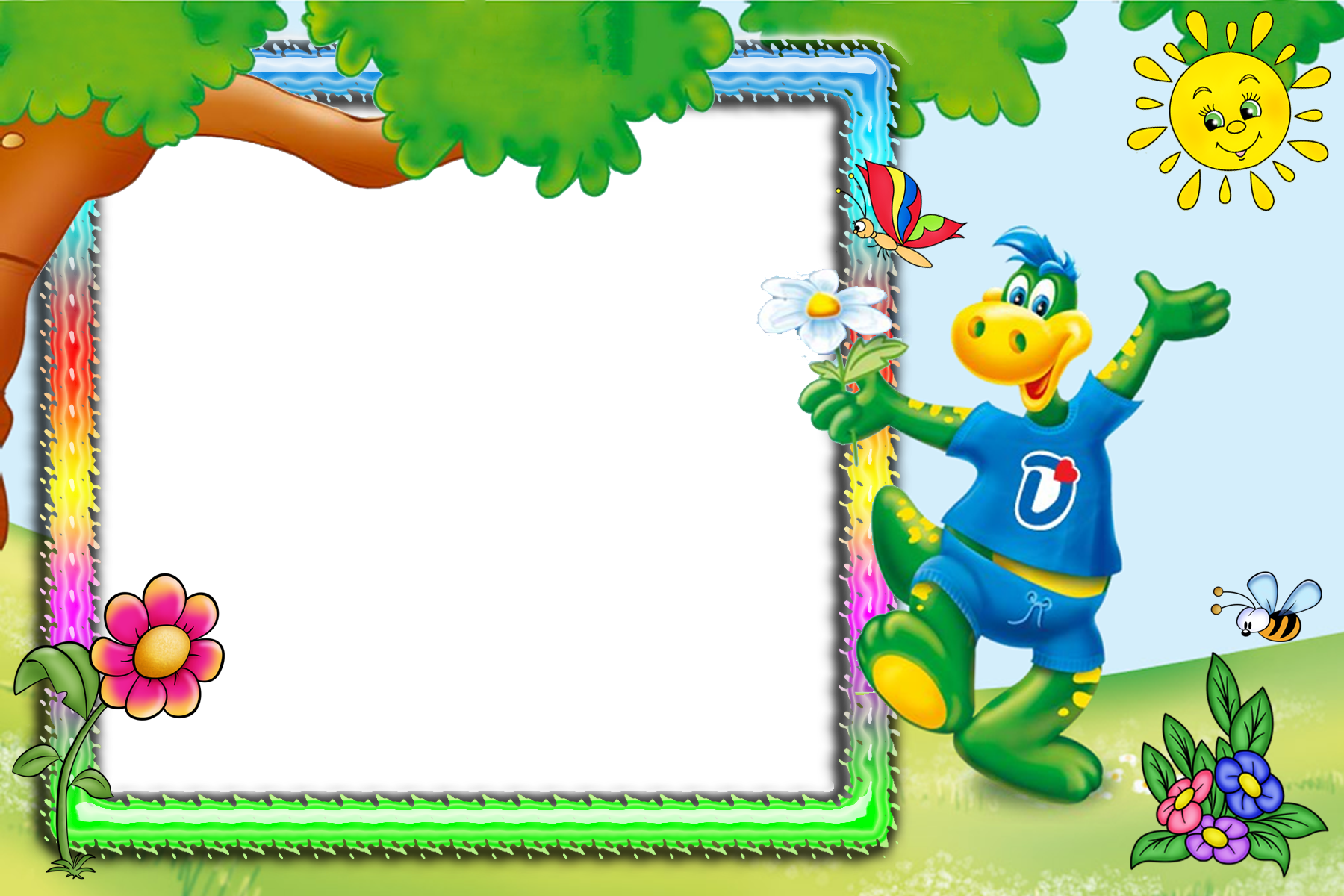 Trò chơi 1: 
Thi xem ai giỏi
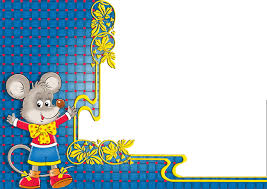 Trò chơi 2: 
Tìm về đúng nhà
CHÚC CÁC BÉ CHĂM NGOAN,
HỌC GIỎI